Дводольні рослини
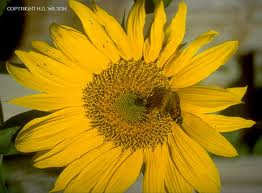 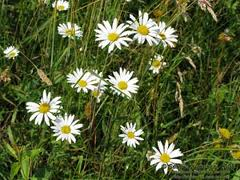 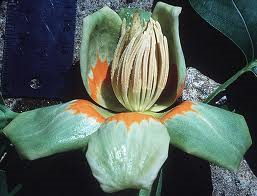 Родина Капустяні
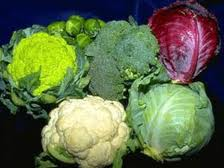 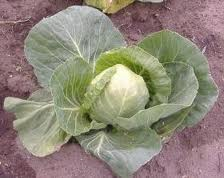 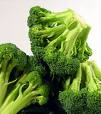 гірчиця
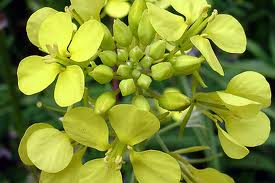 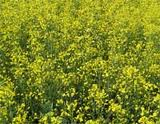 Редька посівна
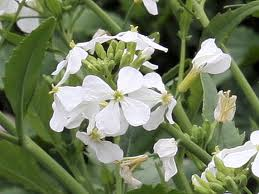 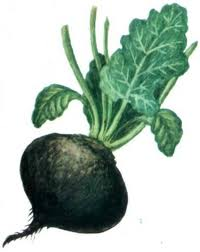 Матіола і левкой – лікарські капустяні
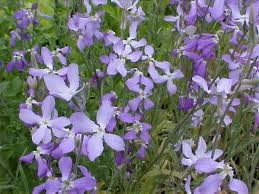 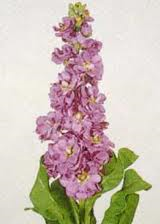 Родина Розові
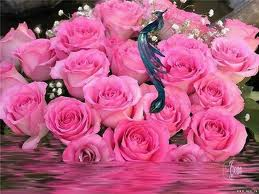 Малина, ожина(багатокістянка)
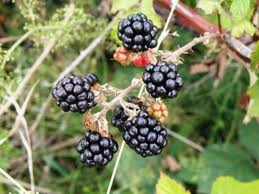 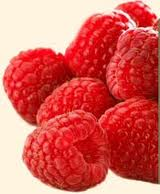 Вишня, слива, персик (кістянка)
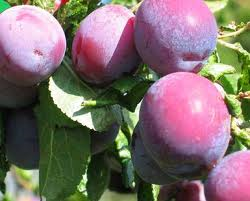 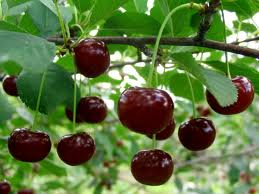 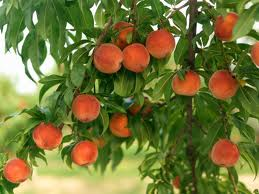 Суниця, полуниця(суничина)
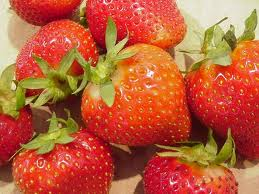 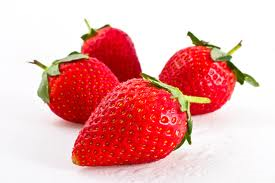 Яблуко,груша,горобина(яблуко)
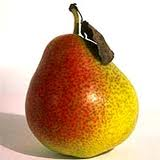 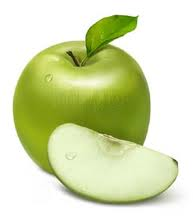 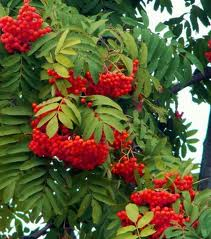 Родина Бобові
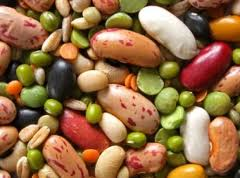 Зернобобові(горох,соя,квасоля)
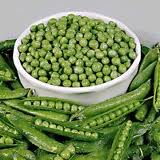 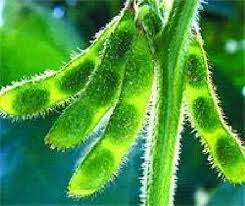 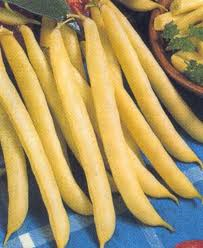 Кормові (конюшина)
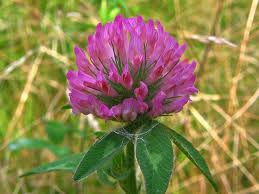 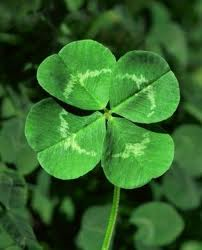 Декоративні(акація, мімоза)
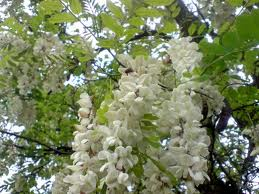 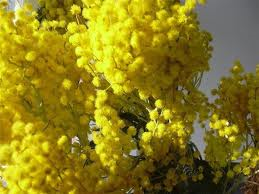 Лікарські(буркун,астрогал)
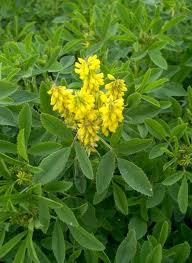 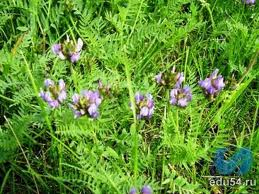 Родина Пасльонові
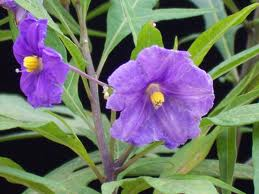 Овочеві(баклажан,перець)
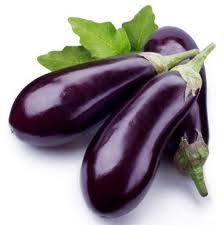 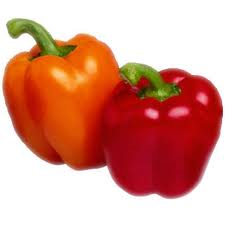 Технічні (тютюн)
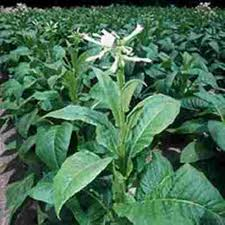 А також, картопля, помідор,фізаліс
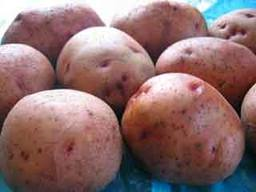 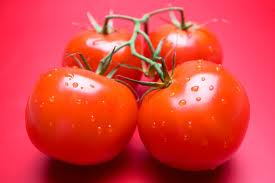 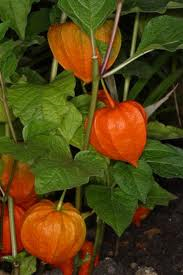 Родина Айстрові
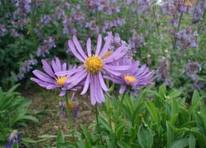 Жоржини і хризантеми
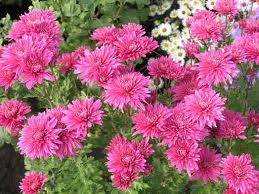 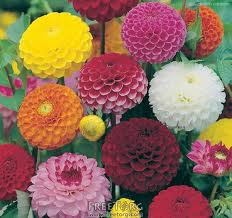 Айстри і чорнобривці
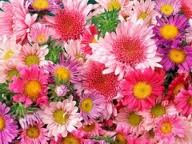 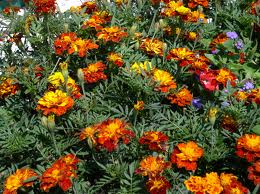